23/03/22
Pascal’s Triangle
Can you spot a pattern?

What would the next 3 rows look like?
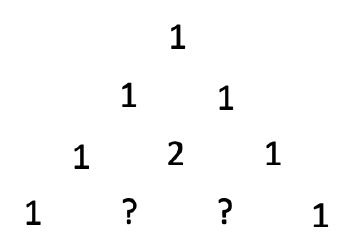 Pascal’s Triangle
Outstanding progress today is…

…to use pascal’s triangle in the expansion of expressions with powers up to 5.
Expanding Double Brackets
We Do
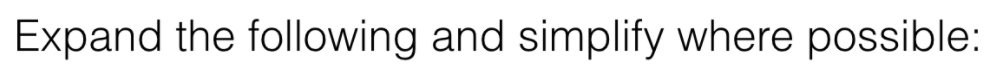 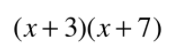 Expanding Double Brackets
We Do
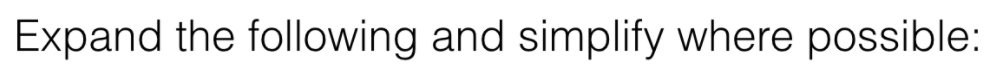 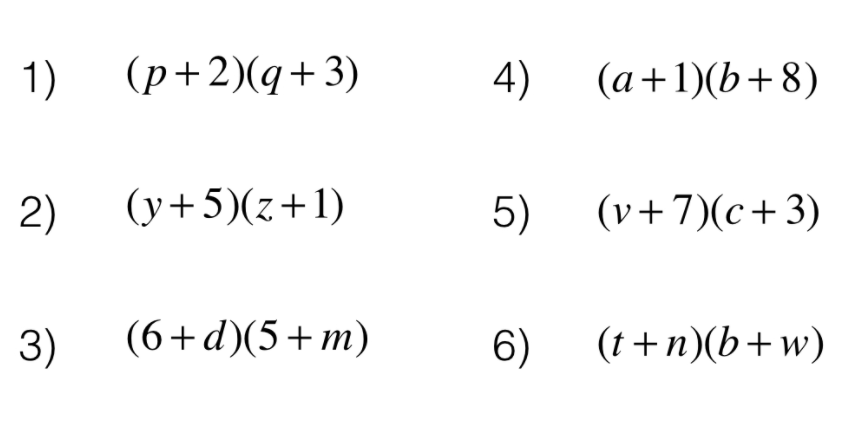 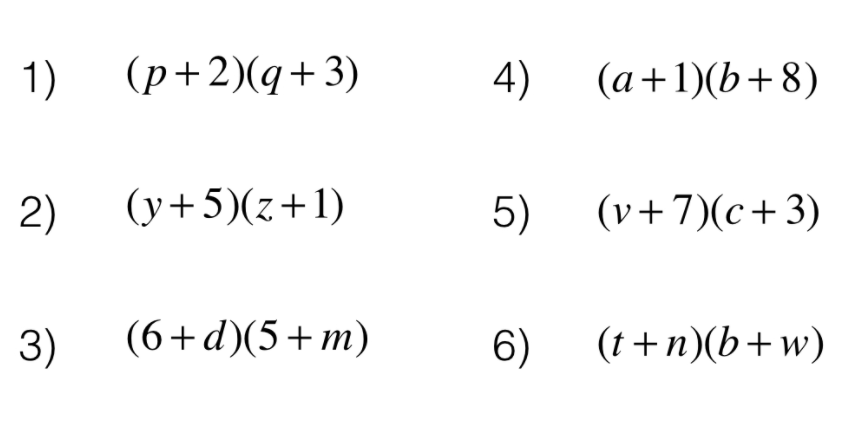 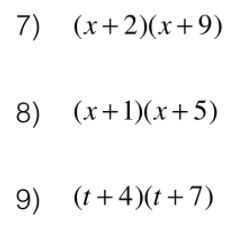 Expanding Double Brackets
We Do
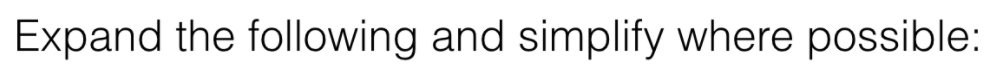 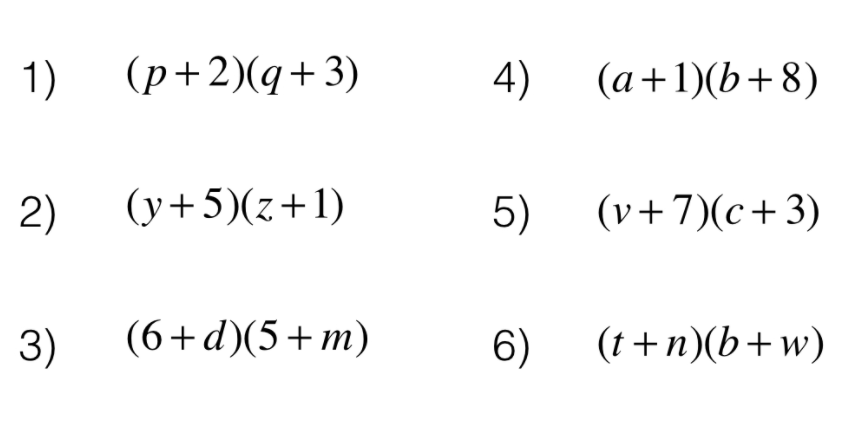 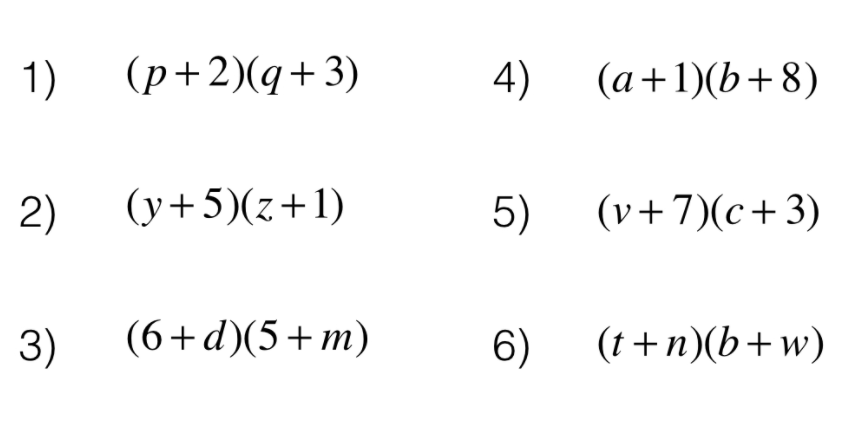 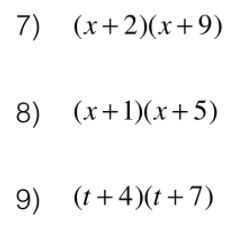 Expanding Triple Brackets
We Do
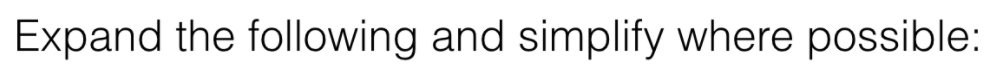 Expanding Triple Brackets
We Do
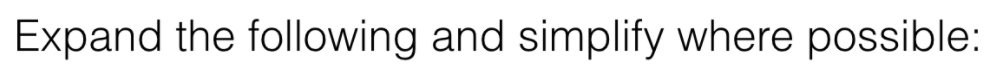 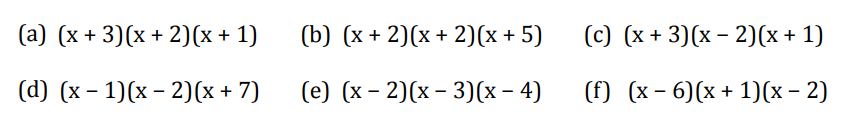 Expanding Triple Brackets
We Do
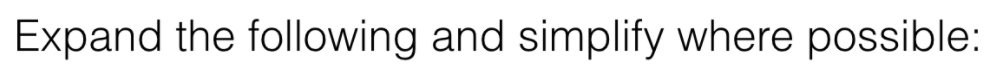 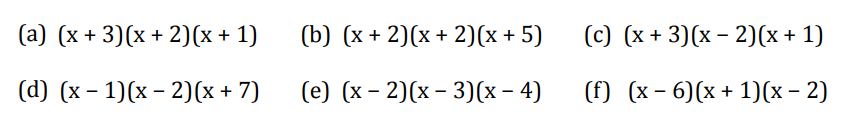 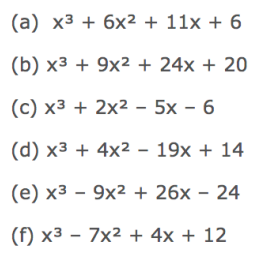 Expanding Double Brackets
We Do
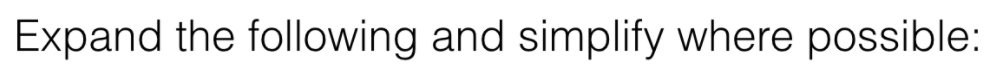 Expanding Double Brackets
We Do
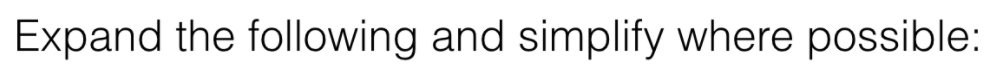 Expanding Double Brackets
We Do
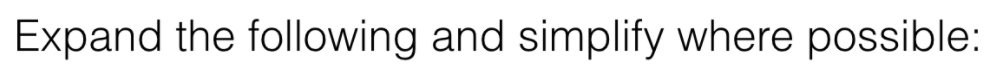 Expanding Triple Brackets
We Do
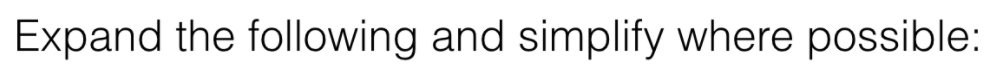 Expanding Brackets of Larger Powers
We Do
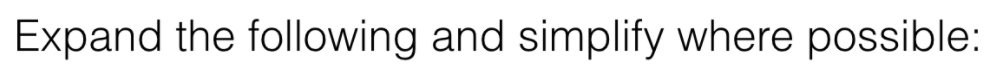 Using Pascal’s Triangle
We Do
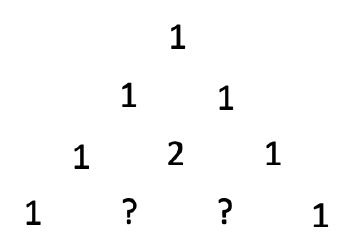 Using Pascal’s Triangle
We Do
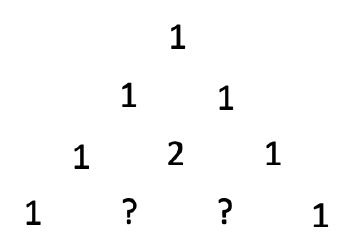 Pascal’s Triangle gives us the coefficients to the expansion of a set of brackets!
Using Pascal’s Triangle
We Do
I Do
Using Pascal’s Triangle
We Do
I Do
Using Pascal’s Triangle
We Do
You Do
Using Pascal’s Triangle
We Do
You Do
Using Pascal’s Triangle
We Do
I Do
Using Pascal’s Triangle
We Do
You Do